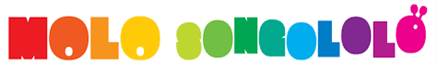 The Scourge of Child Murders 

Western Cape Provincial Parliament
Standing Committee on Social Development


30 July 2019
About Molo Songololo
Non-profit, registered and designated child protection organisation
Provides support services to child victims of sexual violence – sexual exploitation, and those at risk 
Conduct rights and responsibilities, life-skills and leadership education for children, and child participation in public decision making
Create awareness and advocacy to improve child rights implementation
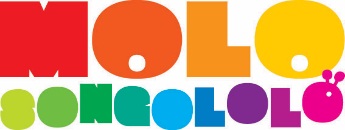 About our presentation
Its is based on outcomes of consultations on violence against children with community service providers and children.

It is supported by children from Atlantis, Delft and Worcester who will present their voices here today.
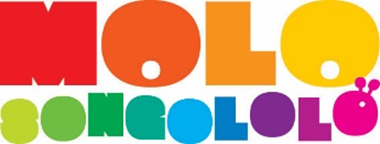 Our concerns
South Africa is a very dangerous place for children
Crime statistics revealed that 985 children had been murdered in 2017/2018 
695 boys and 294 girls were killed 
The Western Cape had the highest number of children killed than any other province
The Western Cape in the most dangerous place for children than any other province

We are equally concerned about the killing of young women and the gang related crimes that young women are exposed to.

“Children don’t fear so much being assaulted and raped… but being raped and then violently killed is what they fear”!
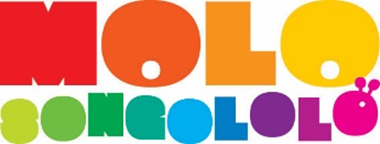 Who are the victims
Mainly non-white children
Boys  - majority 
Girls –  include sexual offences
Children in poor families and communities that experience sever economic hardships
Children in dysfunctional households with poor parental support and supervision
Children in families who abuse alcohol and drugs
substance abuse takes place
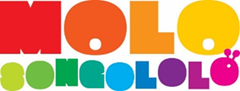 Where children are killed
In their homes
Around their homes – in their own backyards 
Next door – in the neighbour’s home
In the streets and open spaces
At schools 
At the shops
At shebeens and clubs
To and from home
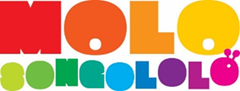 Who are the killers
Parents
Care-givers
Other family members
People known to the child
People who know the child and family
The neighbours
People in the same street or block of flats
Boyfriends, Drug addicts, Groups of men, Gangsters
Strangers
Unknown persons
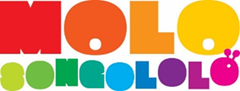 How children are killed
Neglect and starvation
Beaten and tortured
Assaulted
Being held as a shield
Burnt 
Stabbed
Shot
Raped and strangled
Raped and stabbed
Rapped and poisoned
Caught in gang crossfire
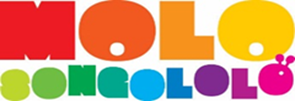 Underlying causes
There are many
Neglect and carelessness
Failure of duty 
Lack of response of emergency services
Abuse, violence and crime
Substance abuse
Gangsters 
Young men
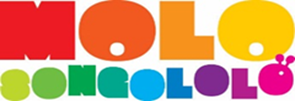 What we know….
Many children, especially teenagers go missing
Some are killed and others remain missing
Not all cases are always reported to the police. 
Children also suffer many other violent crimes 
Some children are too young to report the            crime (or tell someone what happened).
Children are afraid to speak up because they fear the criminal.
Children are unsure of what will happen when they report the crime (or tell someone
what happened).
Children don’t know where to report the crime, other than a police station.
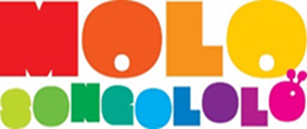 Effects on children & teens
Have flashbacks to the event, nightmares, or other sleep problems
Avoid reminders of the event
Abuse drugs, alcohol, or tobacco
Act disruptive, disrespectful, or destructive
Have physical complaints
Feel isolated, guilty, or depressed
Lose interest in hobbies and interests
Have suicidal thoughts
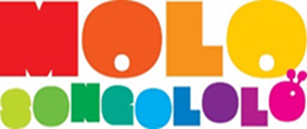 What we need
Effective Parliamentary oversight
Holding key government departments accountable
Security and safety of children must be a priority
Increase community policing 
Improved investigations and arrests
delivery
Effective prosecutions and sentencing
Effective non-violence training and rehabilitation programmes
Improved infrastructure development to increase safety and security
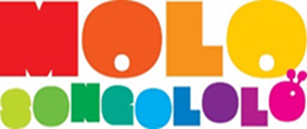 Child safety priorities
Parent education & training
Vetting of persons working with children
Awareness and education drives
Child safety policies and practices for crèches, schools, clubs and groups 
Home-visits by community workers, social workers, health workers, ect.
Early intervention programmes
Anti-drug and anti-gang strategies and programmes
Safe community spaces and facilities
Community safety officers at schools, public facilities, open spaces and street patrols
Reliable safe public transport
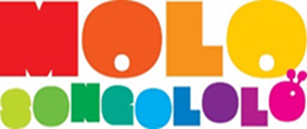 School safety
Effective policy and implementation
Develop good strong leadership 
Parental and community involvement
Learner participation
Security infrastructure –  lights, secured fences and alarms
Regular security and safety checks and drills
Afterschool programms
Learners support officers
Sexual and Reproductive  health workers
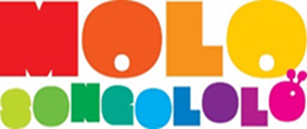 This committee must
Ensure that Government and other organisations working with children have up-to-date numbers of children 
who have been killed
Suffered serious violent crime
Been victims of abuse and violence

Ensure that government and other organisations plan better for the future to prevent child killings, abuse and violence against children
Monitor if government and other organisation has introduced the rights services and programmes to prevent the killing of children, and abuse and violence against children
Encourage government and organisations to start projects to stop the high level of child killings, and abuse and violence against children.
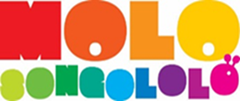 This committee must..,
Ensure that the Western Cape Commissioner for Children Act, No 2 of 2019 get finalised, proclaimed and implemented as soon as possible

Safeguard and ensure the participation of children and civil society organisations in the appointment process of the Western Cape Commissioner for Children

Guarantee children’s involvement in the work of the Western Cape Commissioner for Children
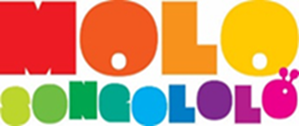 Children’s Voices
We now invite children and young people from the following areas to address the Committee
Atlantis
Delft
Worcester
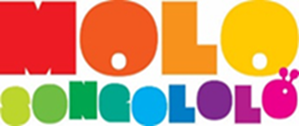 Thank You
Produced by: Patric Solomons

Presented by: Salome McLeod

Tel: 021 4485421
Email: info@molo.org.za
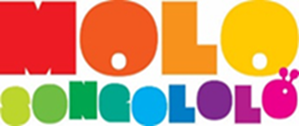